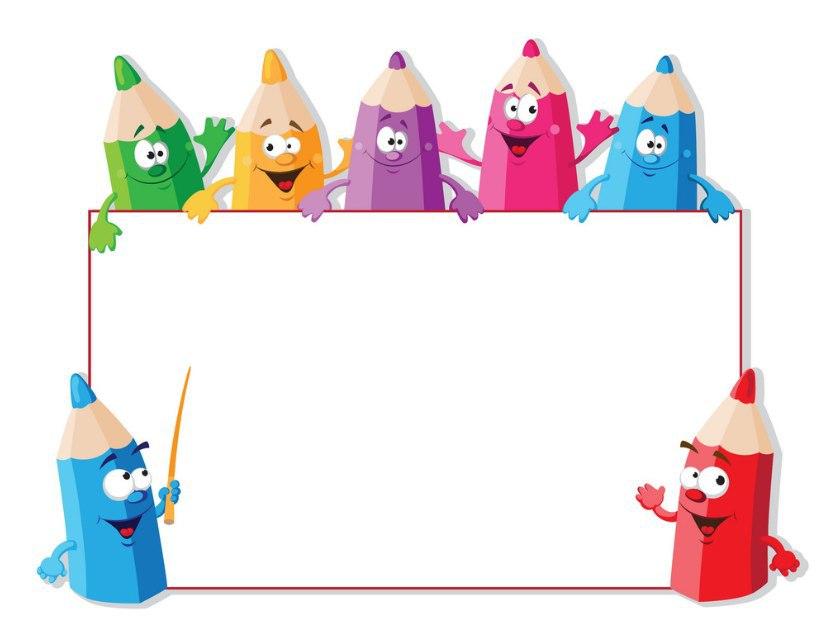 KIDS’ ENGLISH
4
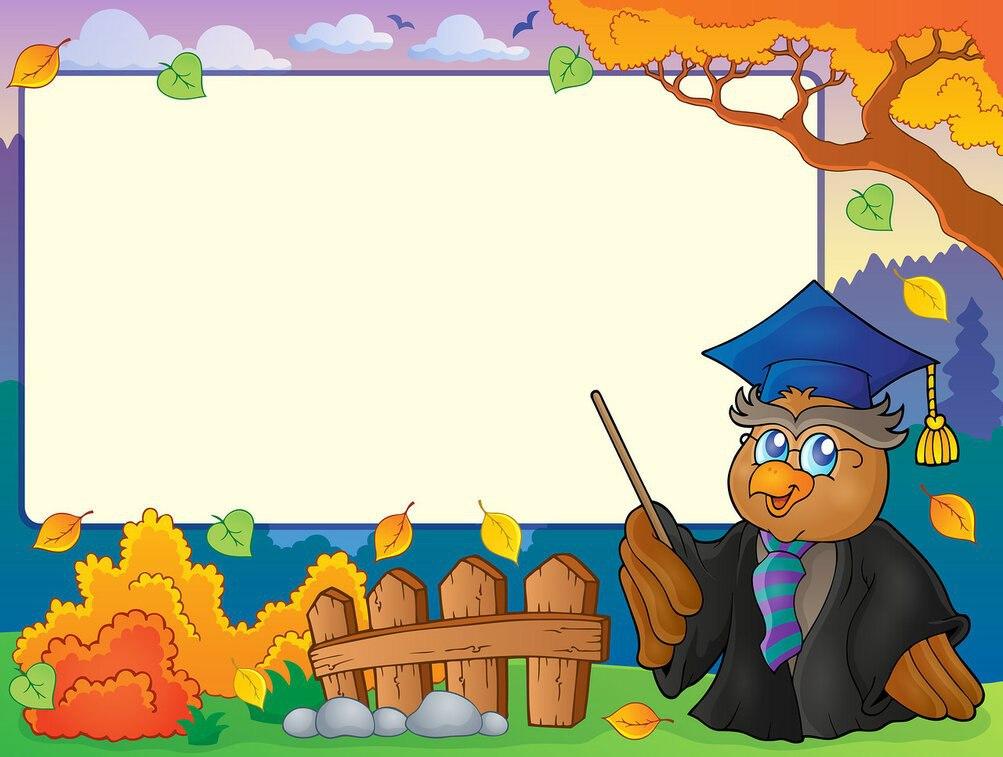 LET'S CHECK YOUR HOMEWORK!
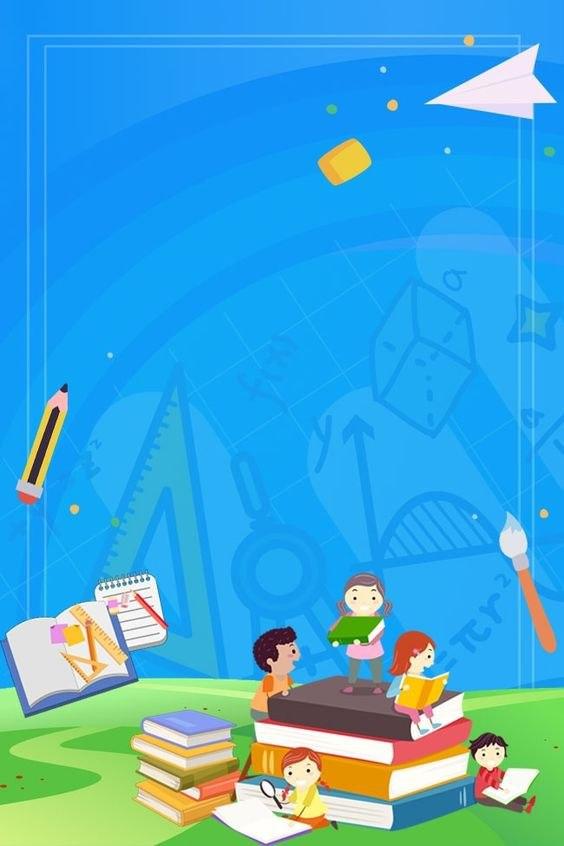 Match the words and pictures
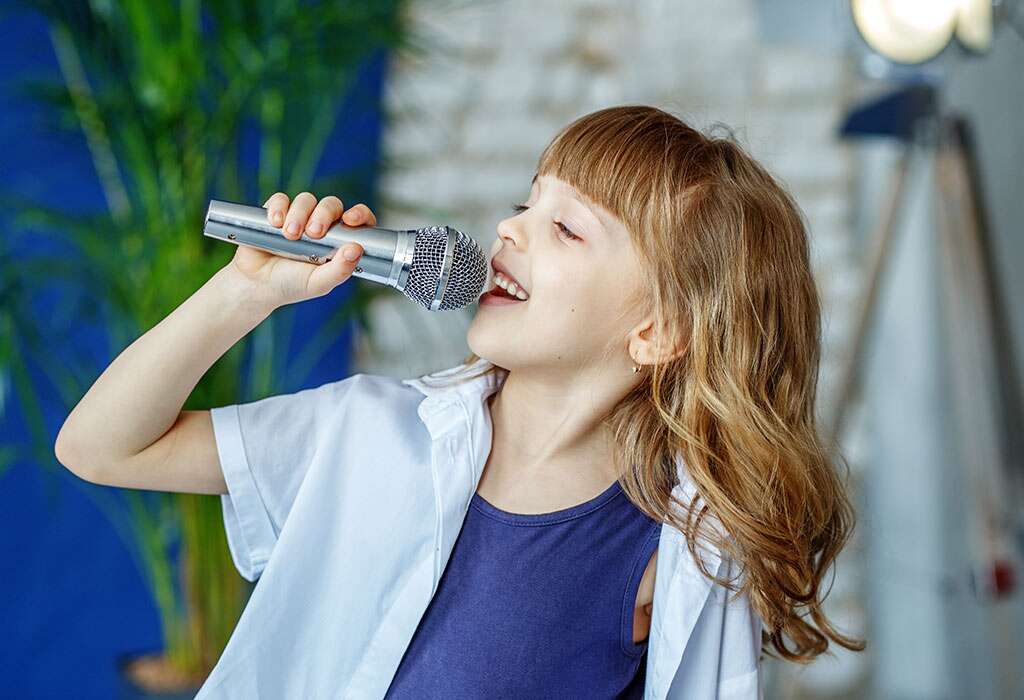 Playing piano
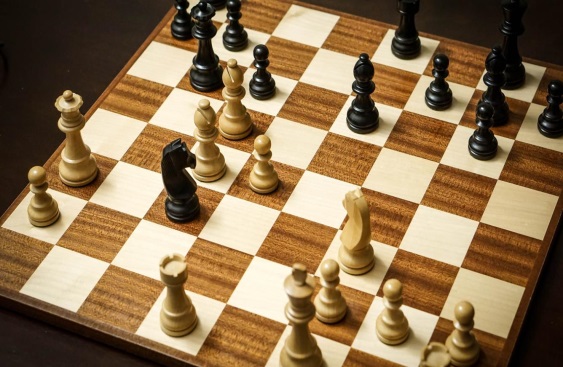 Cooking
Playing football
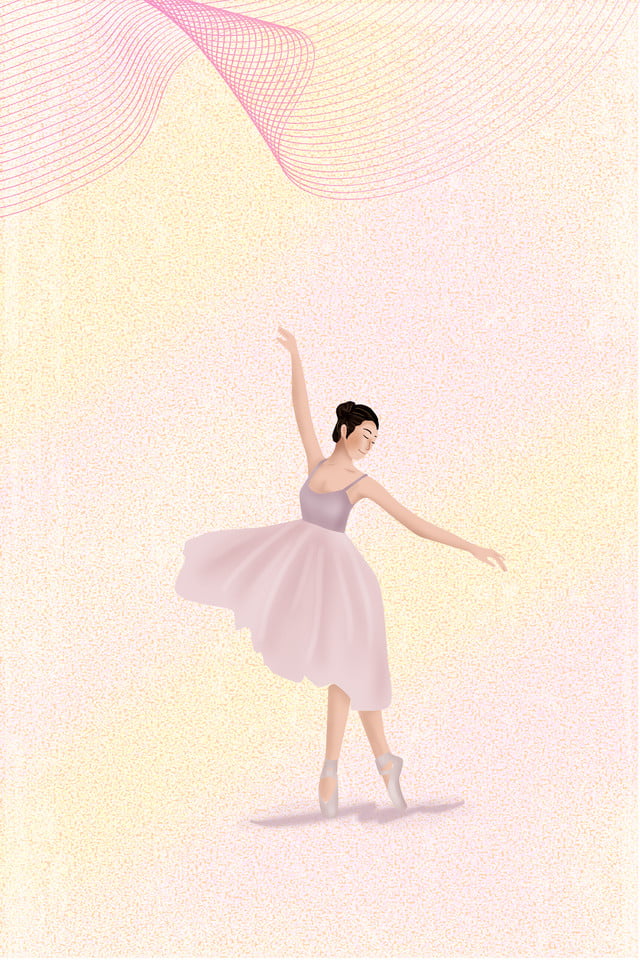 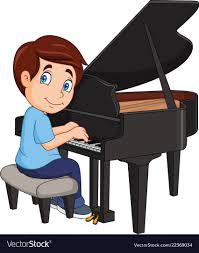 Playing chess
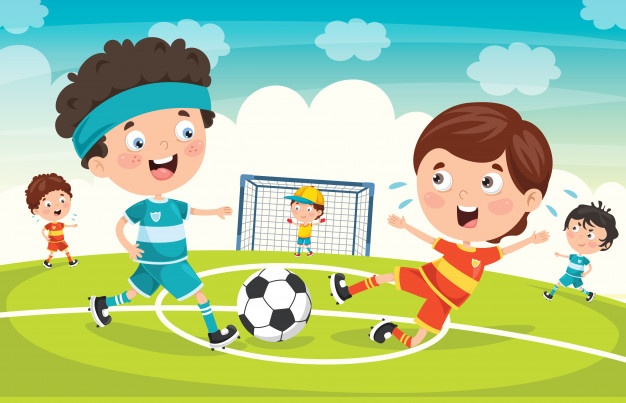 Singing
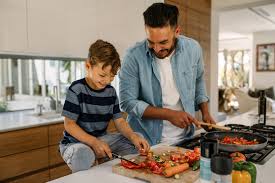 dancing
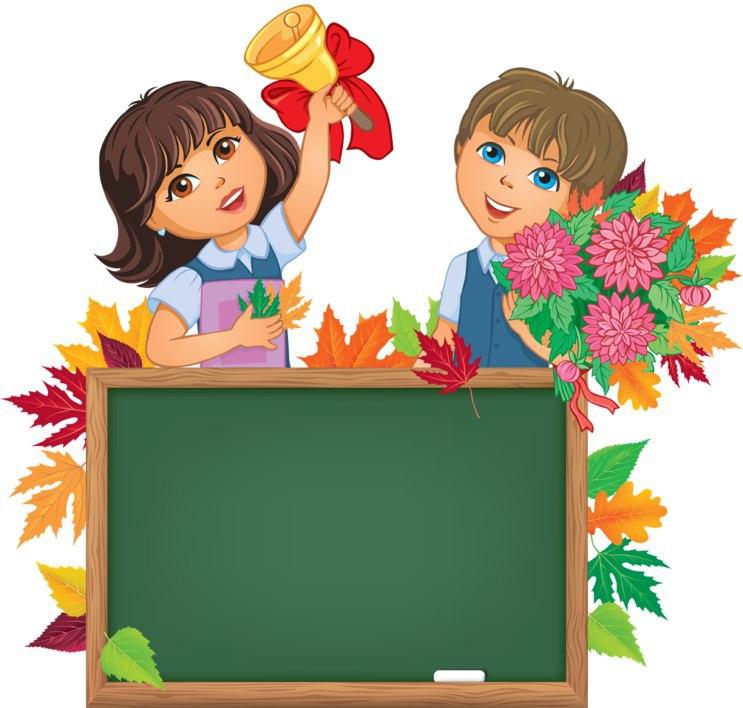 Unit 2. Lesson 1.
“I get up at 6 o’clock”
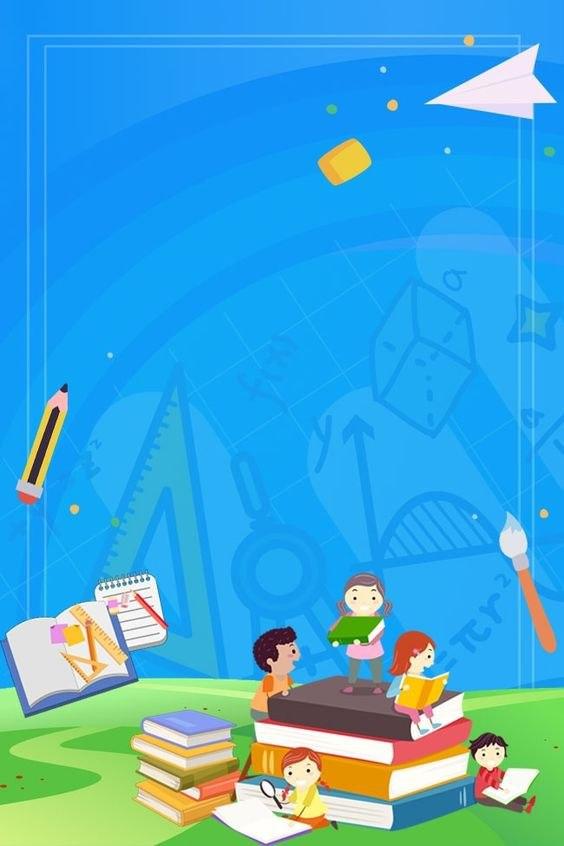 WHAT’S THE TIME?  - 
          SOAT NECHA BO’LDI?
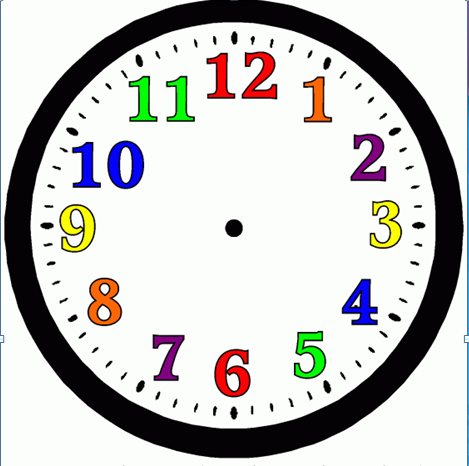 IT’S NINE OC’LOCK
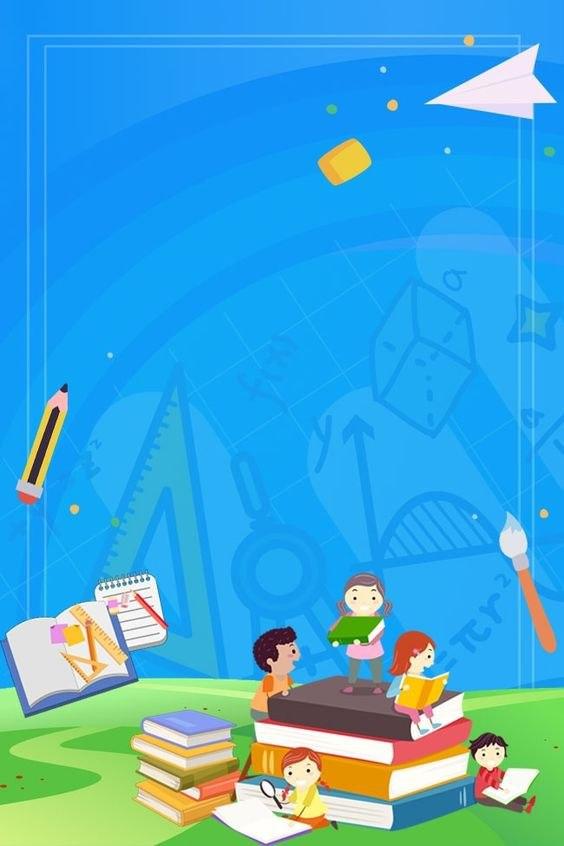 WHAT’S THE TIME?  - 
          SOAT NECHA BO’LDI?
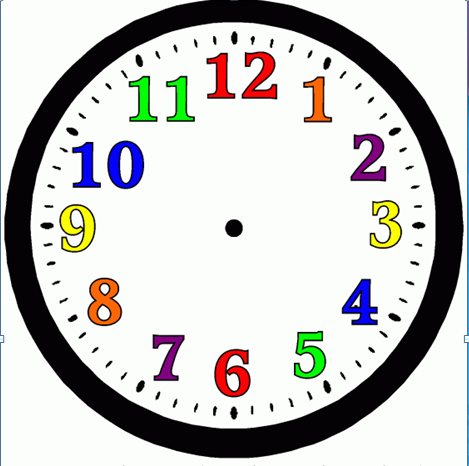 IT’S NINE FIFTEEN
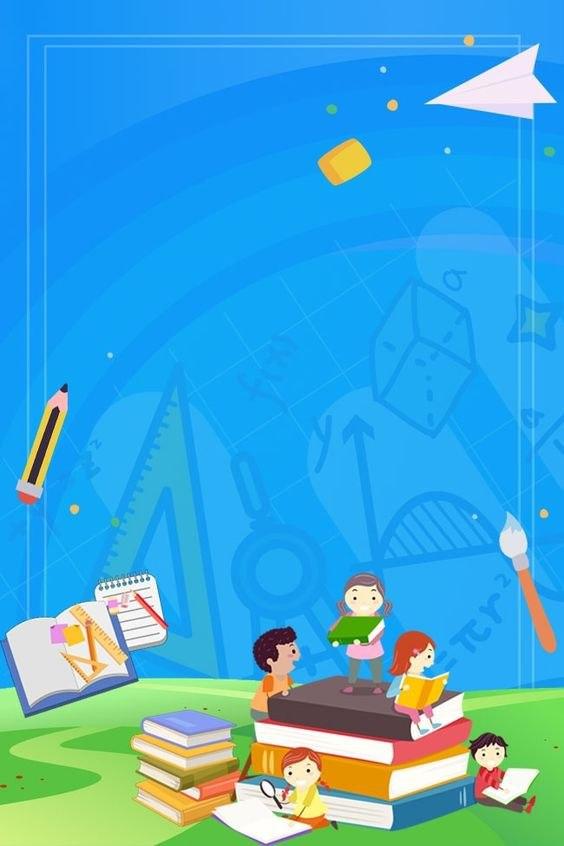 WHAT’S THE TIME?  - 
          SOAT NECHA BO’LDI?
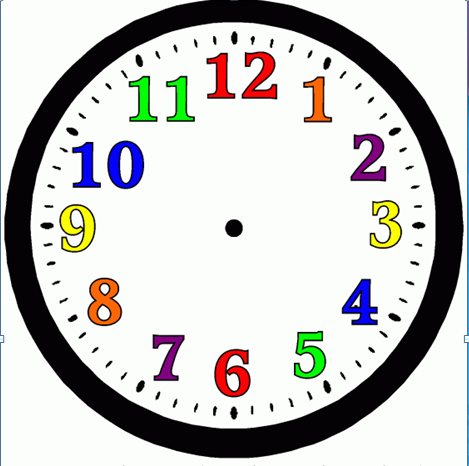 IT’S NINE THIRTY
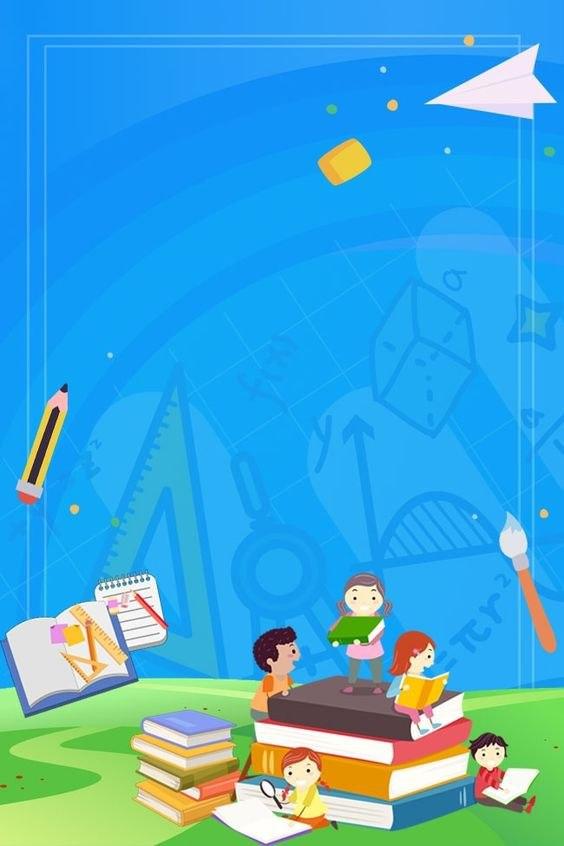 WHAT’S THE TIME?  - 
          SOAT NECHA BO’LDI?
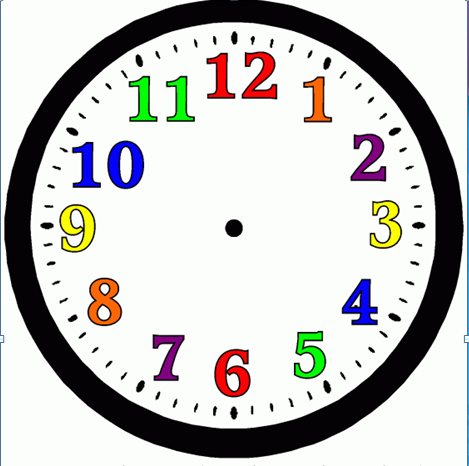 IT’S NINE FORTY FIVE
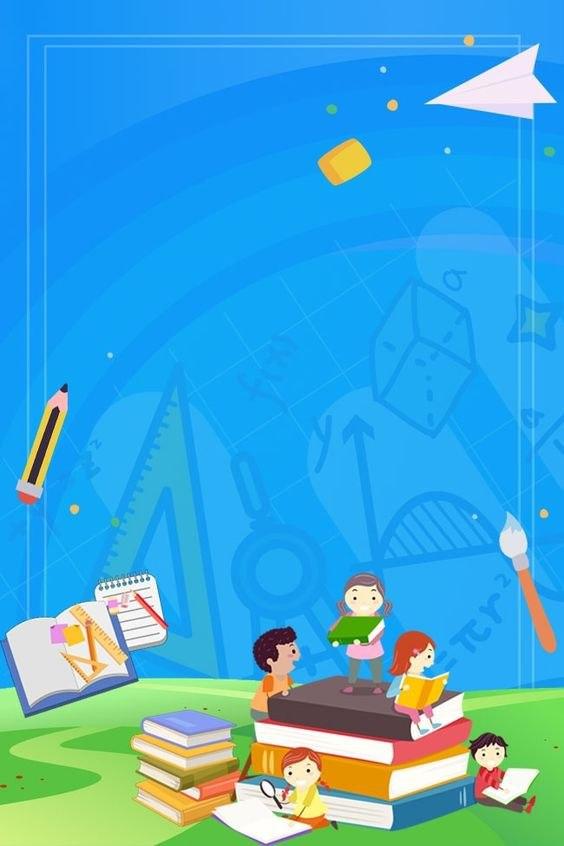 WHAT’S THE TIME?  - 
          SOAT NECHA BO’LDI?
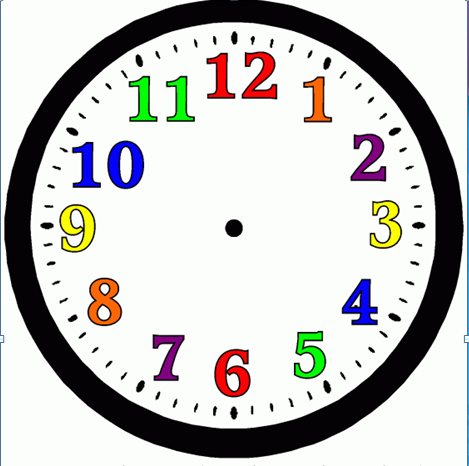 IT’S TEN OC’LOCK
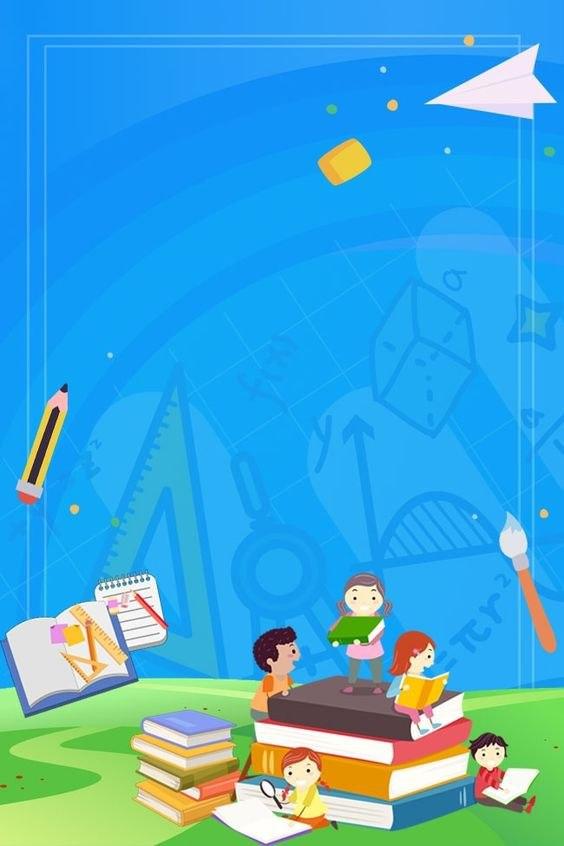 WHAT’S THE TIME?  - 
          SOAT NECHA BO’LDI?
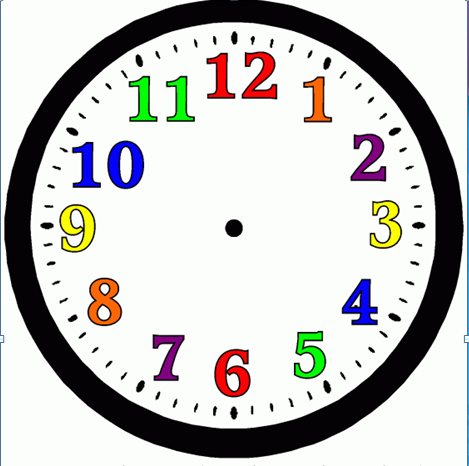 IT’S TEN OH FIVE
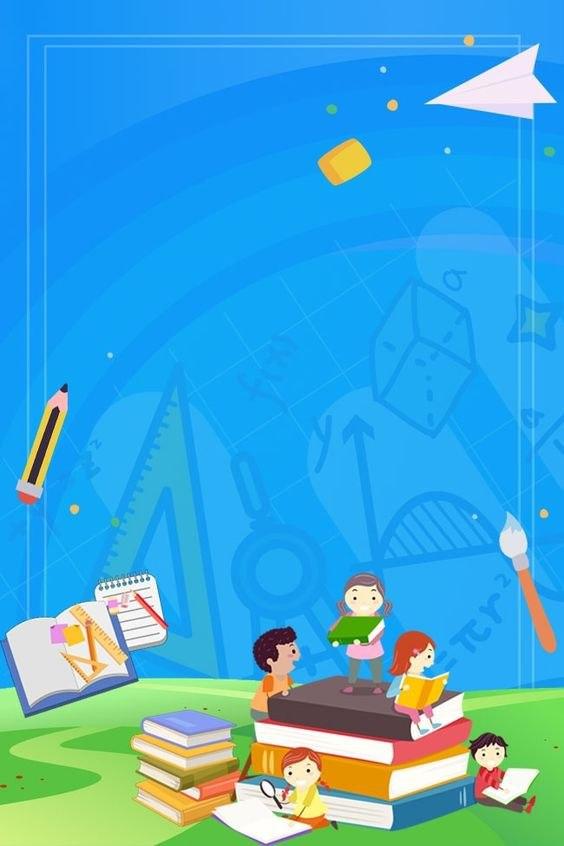 WHAT’S THE TIME?  - 
          SOAT NECHA BO’LDI?
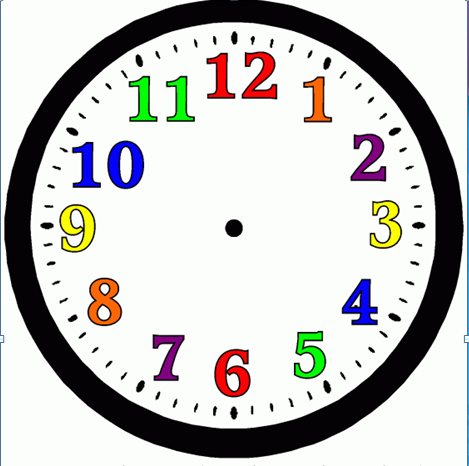 IT’S TEN TWENTY FIVE
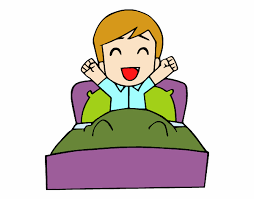 GET UP
AT - ….DA
When do you get up?
        - I get up at 6 oc’lock
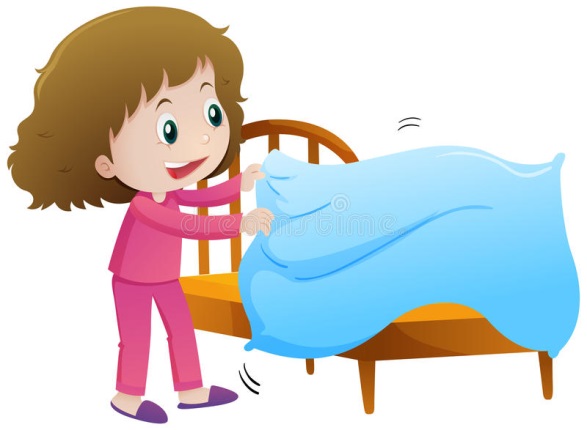 MAKE (MY) BED
When do you make your bed?
- I make my bed at 6 :05
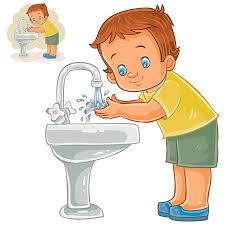 WASH MY FACE AND HANDS
When do you wash your face and hands?
 - I wash my face at 6:10
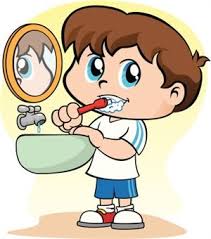 BRUSH(MY) TEETH
When do you brush  your teeth?
- I brush my teeth at 6 :15
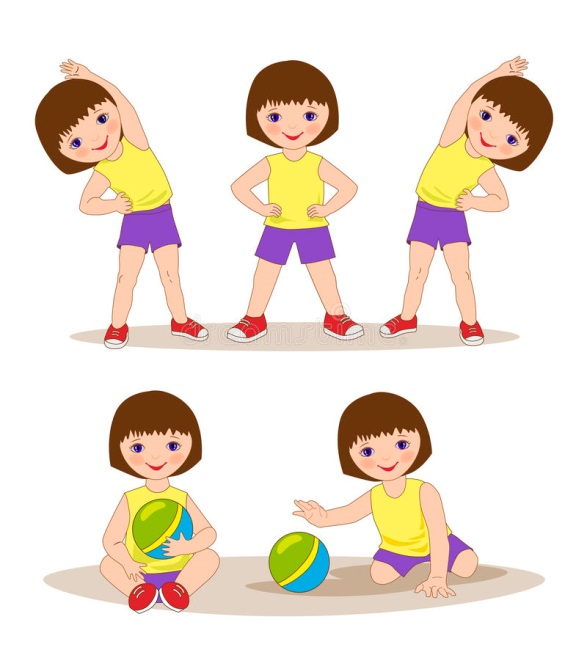 DO MORNING EXERCISES
When do you do morning exercises?
- I do morning exercises at 6:20
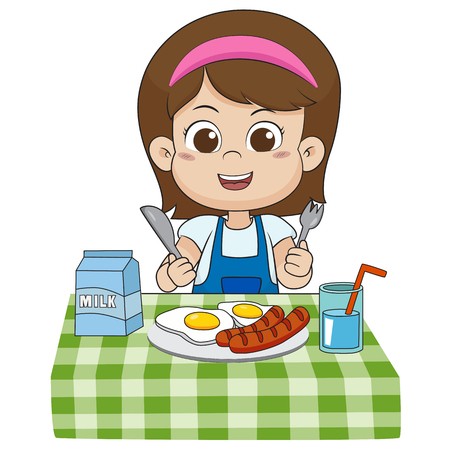 HAVE        BREAKFAST
When do you have breakfast?
- I have breakfast at 6:30
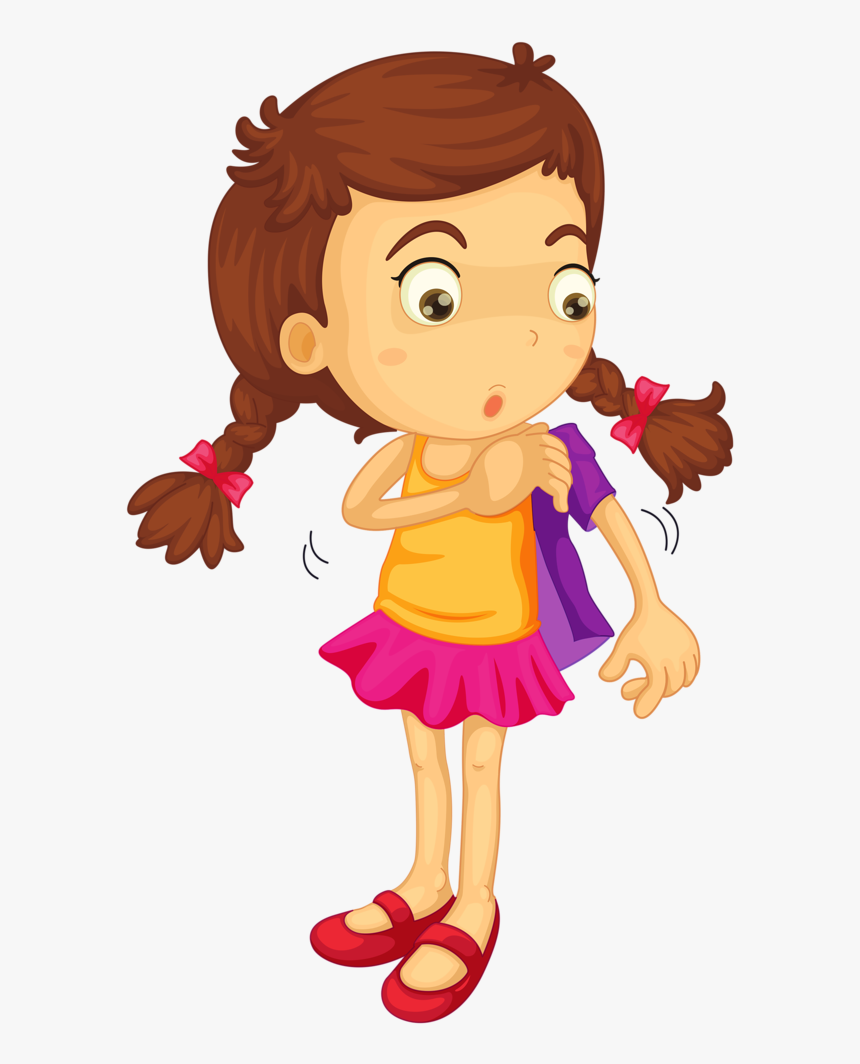 GET DRESSED
When do you get dressed?
I get dressed at 7:00
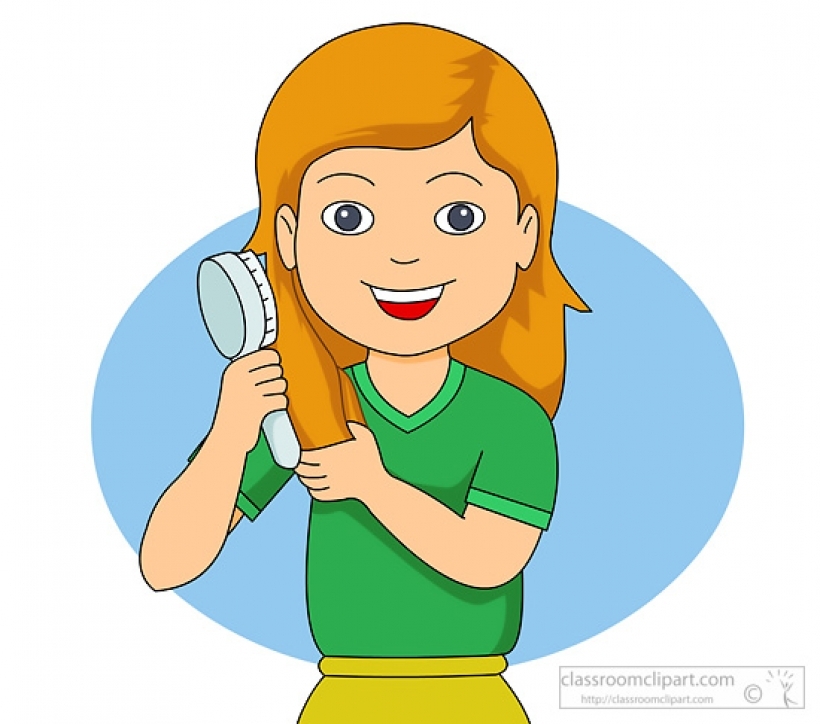 COMB (MY)          HAIR
When do you comb your hair?
I comb my hair at 7:15
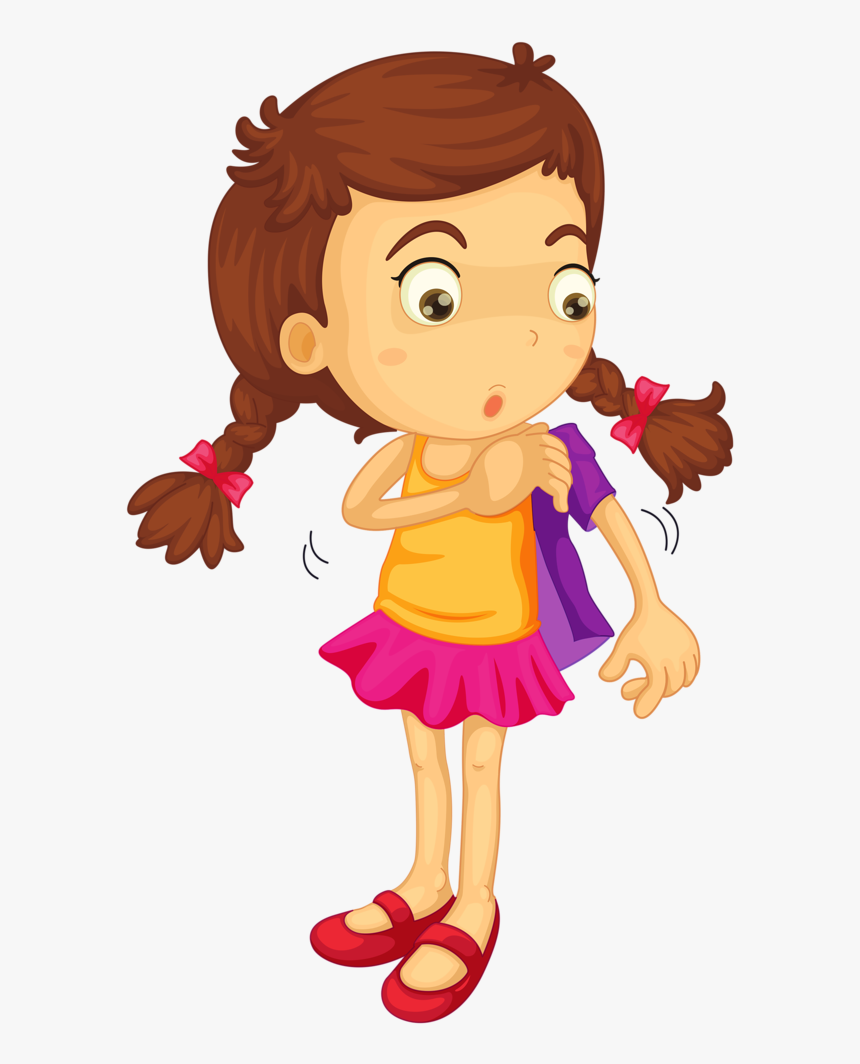 GO TO SCHOOL
When do you go to school?
I go to school at 7:30
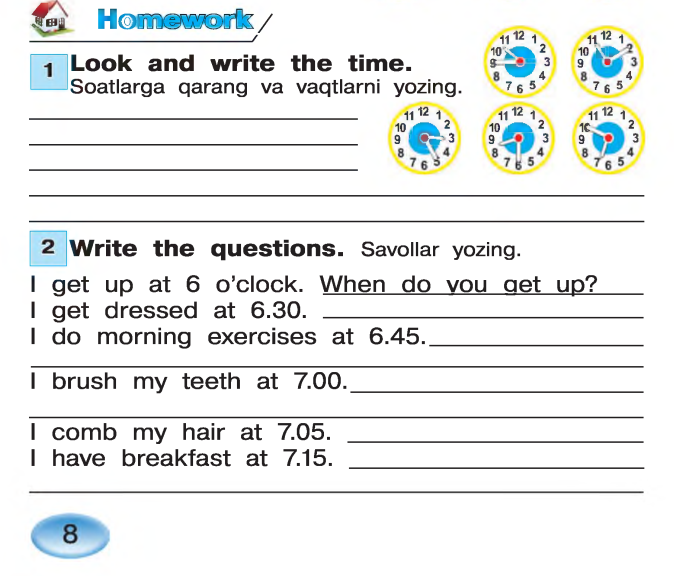